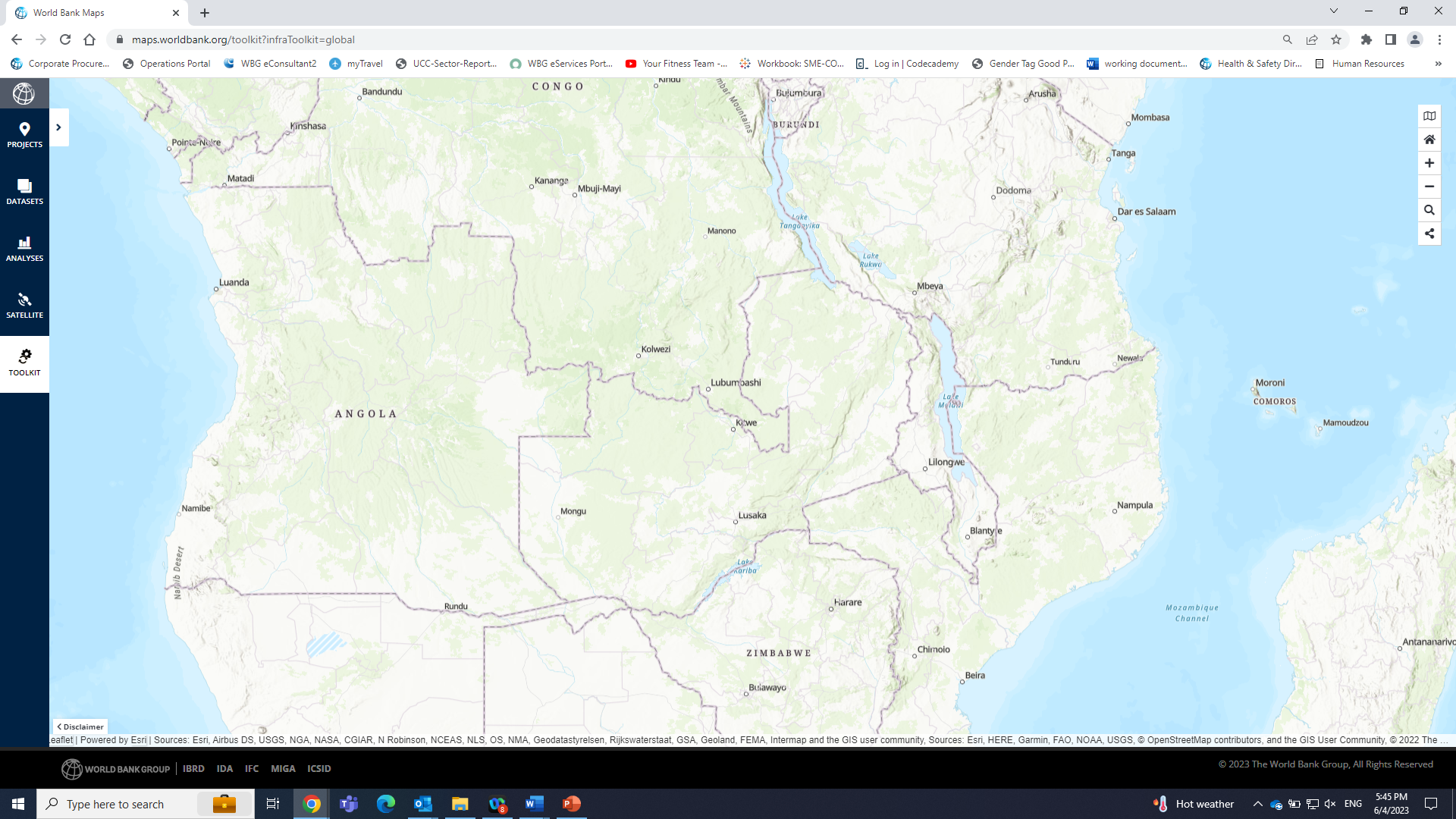 Disrupting the Future
The Myths and Reality of Tech Adoption by WSMEs in Zambia
Qursum Qasim, World Bank, 2023
[Speaker Notes: Source: World Bank maps]
Myth 1: Build it and they shall come. 

Myth 2: WSMEs don’t know what they don’t know. 

Myth 3: If it worked there, it’ll work here. 

Myth 4: Impact is observable and measurable.